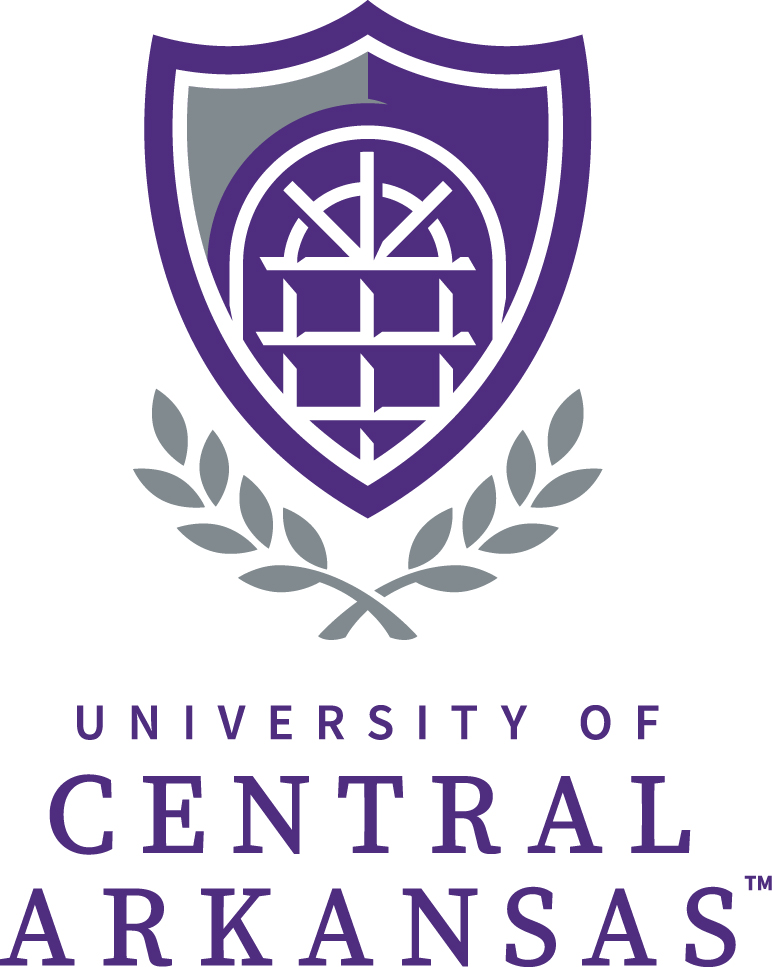 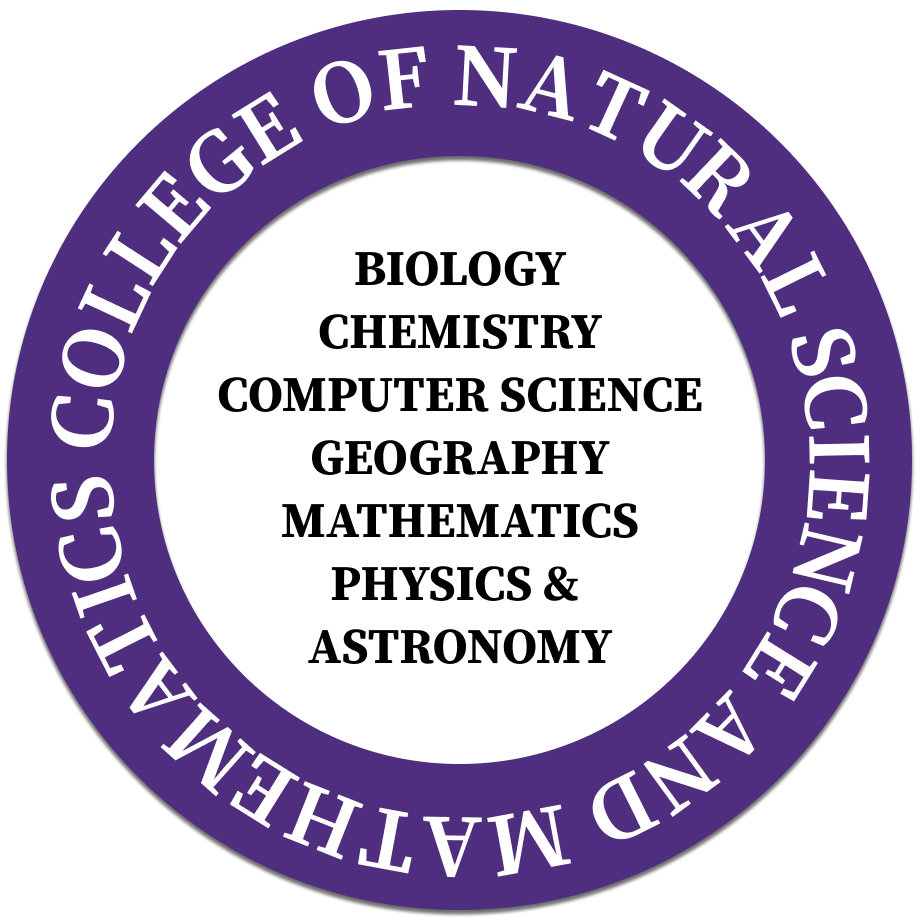 Your Title Here
Student Author(s)
Faculty Mentor(s): 
University of Central Arkansas
Department of
Section II
Section IV
ABSTRACT
Section III
Abstract
Section II info
Section III info
Section IV info
R255 G255 B0
HEX: #FFFF00
R0 G255 B0
HEX: #00FF00
R13 G116 B110
HEX: #008080
R255 G0 B255
HEX: #FF00FF
R0 G255 B255
HEX: #00FFFF
R102 G51 B0
HEX: #663300
R79 G46 B127
HEX: #4F2E7F
R129 G138 B143
HEX: #818A8F
R0 G0 B255
HEX: #0000FF
R81 G151 B190
HEX: #5197BE
R255 G0 B0
HEX: #FF0000
R168 G151 B192
HEX: #A897C0
R255 G125 B0
HEX: #FF7D00
R117 G149 B72
HEX: #759548
R102 G102 B255
HEX: #6666FF
R85 G85 B85
HEX: #555555
R204 G0 B0
HEX: #CC0000
Section V
Section V info
Section I
Section I info
ACKNOWLEDGEMENTS
Acknowledgements
[Speaker Notes: Standard Purple: R79 G46 B127
Standard Grey: R129 G138 B143
Purple Highlight: R168 G151 B192
Grey Shadow: R85 G85 B85
Blue: R0 G0 B255
Light Blue: R81 G151 B190
Teal: R0 G128 B128
Red: R255 G0 B0
Brown: R102 G51 B0
Brick Red: R204 G0 B0
Pink: R255 G0 B255
Orange: R255 G125 B0
Yellow: R255 G255 B0
Light Shade: R102 G102 B255
Cyan: R0 G255 B255
Dark Green: R117 G149 B72
Green: R0 G255 B0]